Функциональная грамотность в начальной школе
Выполнила: Кушниренко О.В. Учитель начальных классов МКОУ «Лицей №1 им.А.П.Гужвина г.Камызяк»
Современные требования времени таковы, что каждый день наши дети сталкиваются с огромным количеством задач, которые необходимо не только решить, но и найти рациональное и неординарное решение. Перед учителем ставятся новые задачи: научить не только грамотно решать эти задачи, но и делать выводы, систематизировать накопленные знания, уметь самостоятельно добывать необходимую информацию.
Вот и встают перед учителем вопросы: как научить ребенка учиться, ориентироваться в большом объеме информации, работать с текстом? Как вызвать активную познавательную деятельность? Как вызвать положительное отношение к учебе? Как формировать функциональную грамотность? Появляется необходимость в новых педагогических технологиях, в эффективных формах образовательного процесса, в активных методах и приемах обучения, которые направлены на развитие познавательной, мыслительной активности, которая в свою очередь направлена на отработку, обогащение знаний каждого учащегося, развитие его функциональной грамотности.
Функциональная грамотность – способность человека вступать в отношения с внешней средой и максимально быстро адаптироваться и функционировать в ней.
Для того, чтобы быть успешным в обучении, ребенок должен прежде всего уметь работать с информацией: находить её, отделять нужное от ненужного, проверять факты, анализировать, обобщать и – что очень важно – перекладывать на собственный опыт. Такой навык формируется на каждом из предметов, не только в рамках русского языка и литературного чтения. Осмысливать информацию и понимать, для чего она понадобится в будущем, важно в рамках каждого из школьных предметов: математики, окружающего мира и так далее.
Функциональная грамотность младшего школьника характеризуется следующими показателями:
готовность успешно взаимодействовать с изменяющимся окружающим миром, используя свои способности для его совершенствования;
возможность решать различные (в т.ч. нестандартные) учебные и жизненные задачи, обладать сформированными умениями строить алгоритмы основных видов деятельности;
способность строить социальные отношения в соответствии с нравственно-этическими ценностями социума, правилами партнерства и сотрудничества; 
совокупность рефлексивных умений, обеспечивающих оценку своей грамотности, стремление к дальнейшему образованию, самообразованию и духовному развитию; умением прогнозировать свое будущее.
Перед учителем в начальной школе стоит колоссальная задача: развить ребёнка.
Развить мышление- из наглядно-действенного перевести его в абстрактно-логическое 
Развить речь, аналитико-синтетические способности, развить память и внимание, фантазию и воображение 
Пространственное восприятие 
Развить моторную функцию, способность контролировать свои движения, а также мелкую моторику 
Развить коммуникативные способности, способность общаться, контролировать эмоции, управлять своим поведением. 
Решая эти задачи, педагог  получает в результате функционально развитую личность.
Для достижения поставленных целей учителя используют следующие педагогические технологии:
проблемно-диалогическая технология освоения новых знаний;
технология формирования типа правильной читательской деятельности;
технология проектной деятельности; 
обучение на основе «учебных ситуаций»;
уровневая дифференциация обучения; 
информационные	и	коммуникационные технологии; 
технология оценивания учебных достижений учащихся и др.
Функционально грамотный человек – это человек, способный использовать все постоянно приобретаемые в течение жизни знания, умения и навыки для решения максимально широкого диапазона жизненных задач в различных сферах человеческой деятельности, общения и социальных отношений. 
А.А. Леонтьев
Для достижения поставленных целей учителя используют следующие педагогические технологии:
проблемно-диалогическая технология освоения новых знаний;
технология формирования типа правильной читательской деятельности;
технология проектной деятельности; 
обучение на основе «учебных ситуаций»;
уровневая дифференциация обучения; 
информационные	и	коммуникационные технологии; 
технология оценивания учебных достижений учащихся и др.
В современной школе сущностью функциональной грамотности становятся не сами знания, а четыре главные способности обучающегося: 
1)добывать новые знания;
2) применять полученные знания на практике; 
3)оценивать свое знание-незнание; 
4)стремиться к саморазвитию.
Формы и методы, которые способствуют развитию функциональной грамотности: ЭТО
Групповая форма работы
Игровая форма работы
Творческие задания
Тестовые задания
Практическая работа
Ролевые и деловые игры
Исследовательская деятельность
Функциональная грамотность рассматривается как совокупность двух групп компонентов: интегративных и предметных. Предметные  соответствуют предметам учебного плана начальной школы. К интегративным относятся коммуникативная, читательская, информационная, социальная грамотность, формирующиеся на любом предметном содержании
Читательская грамотность является базовым навыком функциональной грамотности . Это способность человека понимать и использовать письменные тексты, размышлять о них и заниматься чтением для того, чтобы достигать своих целей, расширять свои знания и возможности, участвовать в социальной жизни.
В современном обществе умение работать с информацией (читать, прежде всего) становится обязательным условием успешности. Развитию осознанности чтения необходимо уделять самое пристальное внимание, особенно на первой ступени образования. Осознанное чтение является основой саморазвития личности – грамотно читающий человек понимает текст, размышляет над его содержанием, легко излагает свои мысли, свободно общается. Осознанное чтение создает базу не только для успешности на уроках русского языка и литературы, но и является гарантией успеха в любой предметной области, основой развития ключевых компетентностей.
Для формирования читательской грамотности очень важно организовать «читательское пространство»
Это:
Пробно-поисковые ситуации;
Беседы-дискуссии;
Сам задай вопрос;
Личный пример учителя;
Приём устного словесного рисования;
Словарно-стилистическая работа;
Элементы драматизации;
Математическая грамотность - это способность человека определять и понимать роль математики в мире, в котором он живет, высказывать хорошо обоснованные математические суждения и использовать математику так, чтобы удовлетворять в настоящем и будущем потребности, присущие созидательному, заинтересованному и мыслящему гражданину
Учебный предмет математика предполагает формирование математических счетных навыков, ознакомление с основами геометрии;
Формирование навыка самостоятельного распознавания предметов на плоскости, практическое умения ориентироваться во времени, умение решать задачи, сюжет который связан с жизненными ситуациями. 
Особое значение сегодня придается формированию логической грамотности у учащихся и основным средством её формирования являются уроки математики. Главной задачей уроков математики являются интеллектуальное развитие ребенка, важной составляющей которого является словесно - логическое мышление.
Естественнонаучная грамотность –это способность человека осваивать и использовать естественнонаучные знания для распознания и постановки вопросов, для освоения новых знаний, для объяснения естественнонаучных явлений и формулирования основанных на научных доказательствах выводов в связи с естественнонаучной проблематикой.
Учебный предмет “Окружающий мир” является интегрированным и состоит из модулей естественнонаучной и социально-гуманитарной направленности, а также предусматривает изучение основ безопасности жизнедеятельности.
Виды заданий на уроках окружающего мира можно условно разделить на 3 группы:
1. Задания, формирующие знаниевый компонент естественнонаучной грамотности.
2. Задания, направленные на применение знаний на практике.
3. Задания, позволяющие сформировать опыт рассуждения при решении нестандартных задач – жизненных ситуаций.
Приём «Урок без темы»

Описание: универсальный приём триз, направленный на создание внешней мотивации изучения темы урока. Данный прием позволяет привлечь интерес учащихся к изучению новой темы, не блокируя восприятия непонятными терминами.
Пример: Учитель записывает на доске слово «тема», выдерживает паузу до тех пор, пока все не обратят внимание на руку учителя, которая не хочет выводить саму тему.
Учитель: ребята, извините, но моя рука отказалась написать тему урока, и, кажется, неслучайно! Вот вам еще одна загадка, которую вы разгадаете уже в середине урока: почему рука отказалась записать тему урока?
Данный вопрос записывает в уголке классной доски.
Учитель: ребята, вам предстоит проанализировать и доказать, с точки зрения полезности, отсутствие темы в начале урока! Но начинать урок нам все равно надо, и начнем с хорошо знакомого материала…
Приём «Ложная альтернатива» (прием триз)
Описание: внимание слушателя уводится в сторону с помощью альтернативы "или-или", совершенно произвольно выраженной. Ни один из предлагаемых ответов не является верным.
Пример.
Учитель предлагает вразброс обычные загадки и лжезагадки, дети должны их угадывать и указывать их тип. Например:
Сколько будет 8 + 4: 11 или 13 ?
Что растет не березе - яблоки или груши?
Слово "часы" - пишется как "чесы" или "чисы"?
Кто быстрее плавает - котенок или цыпленок?
Столица России - Париж или Минск?
Какие звери живут в Африке - мамонты или динозавры?
Приём «Я возьму тебя с собой»
Описание: Учитель загадывает признак, по которому будет собрано множество объектов. Задача класса угадать этот признак. Для этого они называют разнообразные предметы, а учитель говорит, возьмет ли он их с собой или нет. Игра продолжается, пока кто-то из учеников не догадается, какой признак объединяет все «взятые» предметы.
«Я беру тебя с собой» - гибкий прием, который можно изменять согласно теме урока.
Естественно-научная грамотность - способность человека осваивать и использовать естественнонаучные знания для распознавания и постановки вопросов, для освоения новых знаний и объяснения естественно-научных явлений.
Задача учителя - помочь ученику ориентироваться в обилии поступающей информации.
Приём «Хорошо - плохо»
Приём направлен на активизацию мыслительной деятельности обучающихся на уроке, формирование представления о том, как устроено противоречие. Формирует познавательные умений: обучающиеся осознанно и произвольно строят речевые высказывания в устной форме; устанавливают причинно-следственные связи; строят логические цепочки рассуждений и приводят доказательства.
Кроме этого формируются:
умение находить положительные и отрицательные стороны в любом объекте, ситуации;
умение разрешать противоречия;
умение оценивать объект, ситуацию с разных позиций.
Например, на уроке окружающего мира учитель задает ситуацию:
Тема «Погода». Одним из природных явлений является дождь.
- Найдите плюсы или минусы данного явления.
Класс делится на 2 команды. Одна ищет плюсы, другая ищет минусы.
Я вам предлагаю оставить эту же тему, но взять природное явление - снег. Найдите плюсы и минусы данного явления.
Хорошо, когда идёт снег, потому что…….
Плохо, когда идёт снег, потому что……
Вывод: вы сейчас оценивали объект, ситуацию с разных позиций
Приём "Займись синтезом"
Описание: Интересный способ ввести себя в состояние творчества заключается в смешивании различных видов восприятия, способности ощущать вкус звуков, слышать цвета, обонять ощущения.
Пример.
Чем пахнет слово "учитель"?
Каково на ощупь число 7?
Какой вкус у сиреневого цвета?
Какая форма у среды (как она выглядит)?
Какую музыку вы слышите, когда представляете лицо пожилого человека, смеющегося ребенка?
Развития творческого восприятия, совершенствования механизмов переключения можно добиться, регулярно работая над подобными упражнениями.
Примеры карточек
В первом классе хорошо читающим детям можно предложить задание с отрывком из сказки Николая Носова «Винтик, Шпунтик и пылесос». Часто ученики находят элементы информации по формальным признакам: видят заглавную букву – значит, это начало предложения или имя собственное. А что если нужен навык просмотрового чтения? Как перепроверить себя: как же зовут героя? Если ребенок не знаком с текстом, он может сделать вывод, что, раз есть Шпунтик, то может быть и герой Пылесос.
В карточках для первого класса задания озвучиваются. На прочтении инструкции можно сэкономить время, если ребенок хорошо усваивает материал на слух. Также можно слушать и просматривать текст, а можно читать вместе с диктором или самому.
Можно ли по заголовку понять, о чем произведение? Иногда можно, иногда – нет. В этом задании на читательскую грамотность ребенок попробует угадать, кто является героем рассказа Станислава Востокова «Розовая птица». Здесь нет одного правильного ответа. Ученик может выбрать как сразу три варианта ответа, так и нажать «пока не знаю». Переходя на следующий этап задания, он удивится, узнав героя рассказа, и отметит верный ответ, соотнеся текстовую информацию с иллюстрацией.
\Поправить подпись под третьей картинкой в первом ряду – «Розовый вьюрок»
Задания на читательскую грамотность основываются на реальных жизненных ситуациях. Третьеклассники в одном из заданий стартовой работы будут искать нужную информацию на афише выставки детских рисунков. Здесь ребенку пригодится навык чтения несплошного текста, умение выискивать информацию, поданную различными способами: разными шрифтами, через расположение материала и оформление. Как и в жизни, он должен определиться, насколько удобно ему будет отправиться в океанариум, в какое время, сложно ли добраться до места.
Четвероклассники в одном из заданий стартовой работы расположат фигурки фотографа и туриста на схеме. Задание проверяет, насколько дети умеют синтезировать информацию, полученную из разных источников. Чтобы правильно расположить фигурки, нужно не только рассмотреть фотографию и прочитать текст, но и проанализировать схему. Только после этого ученики смогут ответить, с какой позиции снимал фотограф, а с какой путешественники рассматривали соборы.
Формирование финансовой грамотности в начальной школе.



Выполнила: Кушниренко О.В. Учитель начальных классов МКОУ «Лицей №1 им.А.П.Гужвина г.Камызяк»
Современные требования времени таковы, что каждый день наши дети сталкиваются с огромным количеством задач, которые необходимо не только решить, но и найти рациональное и неординарное решение. Перед учителем ставятся новые задачи: научить не только грамотно решать эти задачи, но и делать выводы, систематизировать накопленные знания, уметь самостоятельно добывать необходимую информацию.
Для того, чтобы быть успешным в обучении, ребенок должен прежде всего уметь работать с информацией: находить её, отделять нужное от ненужного, проверять факты, анализировать, обобщать и – что очень важно – перекладывать на собственный опыт. Такой навык формируется на каждом из предметов, не только в рамках русского языка и литературного чтения. Осмысливать информацию и понимать, для чего она понадобится в будущем, важно в рамках каждого из школьных предметов: математики, окружающего мира и так далее.
Финансовая грамотность — это совокупность знаний, навыков и установок в сфере финансового поведения человека, ведущих к улучшению благосостояния и повышению качества жизни.
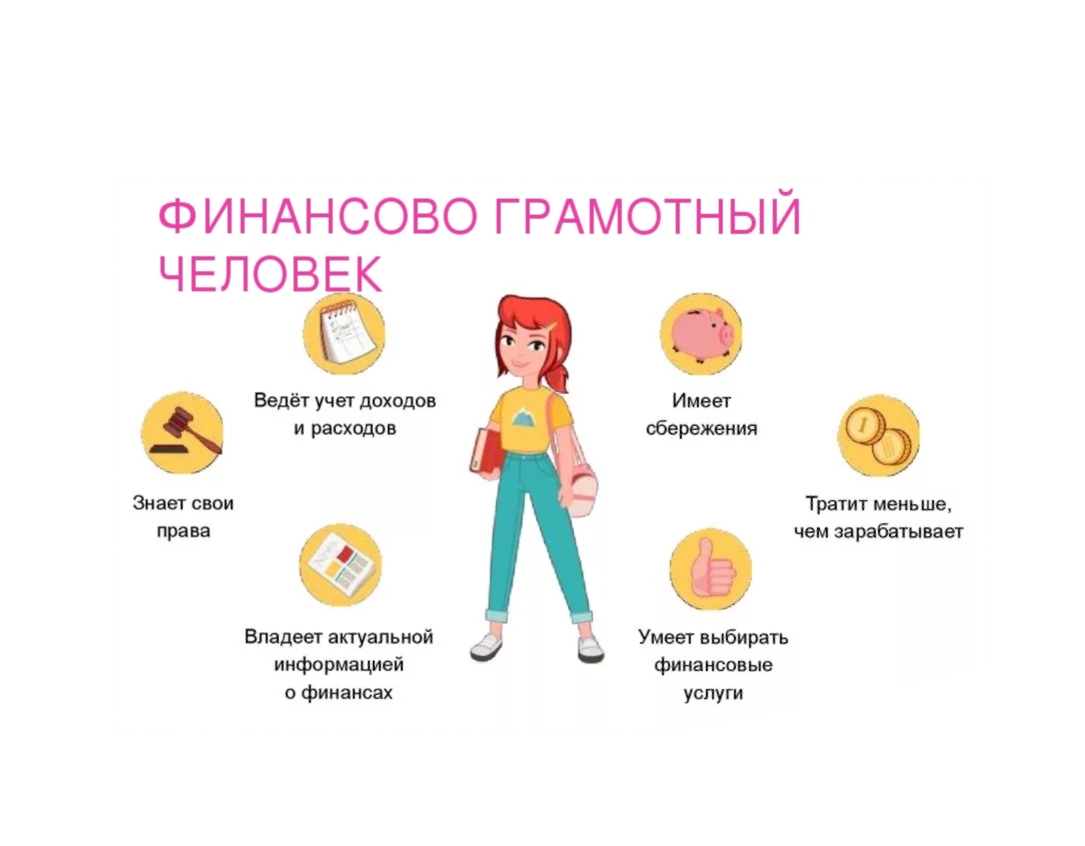 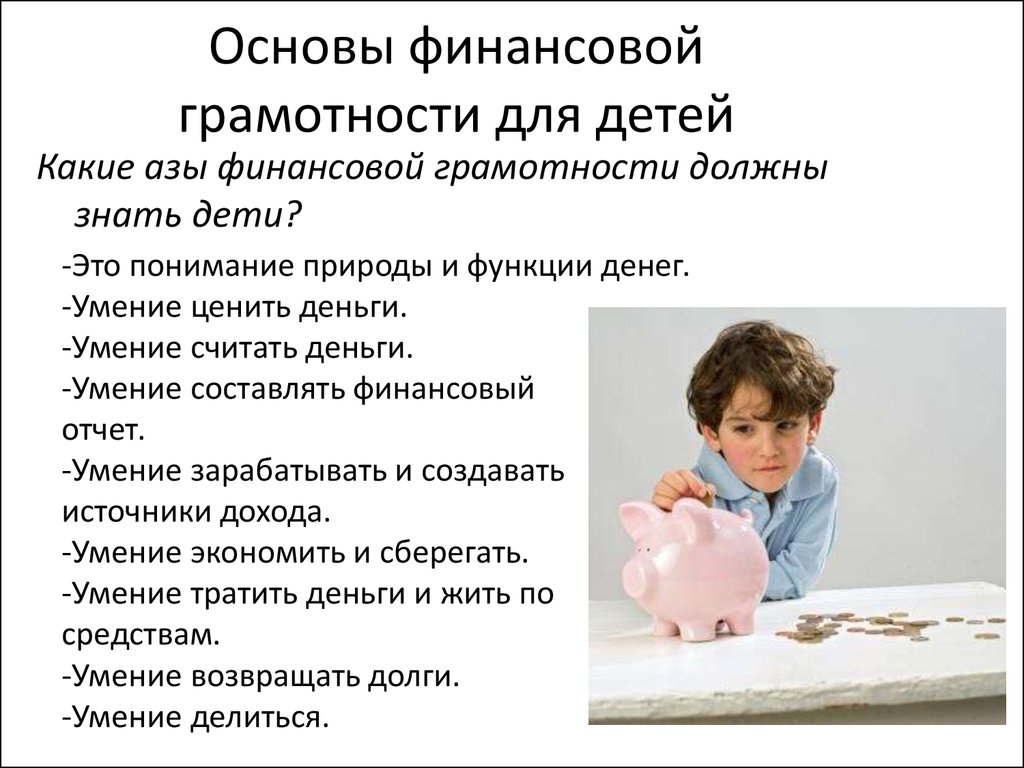 Предметные области исследования финансовой грамотности:1.Доходы и расходы 2.Финансовое планирование и бюджет 3. Личные сбережения 4. Кредитование 5. Инвестирование 6.Страхование 7.Риски и финансовая безопасность 8.Защита прав потребителей 9.Общие знания экономики и азы финансовой арифметики
Задания, направленные на формирование финансовой грамотности:
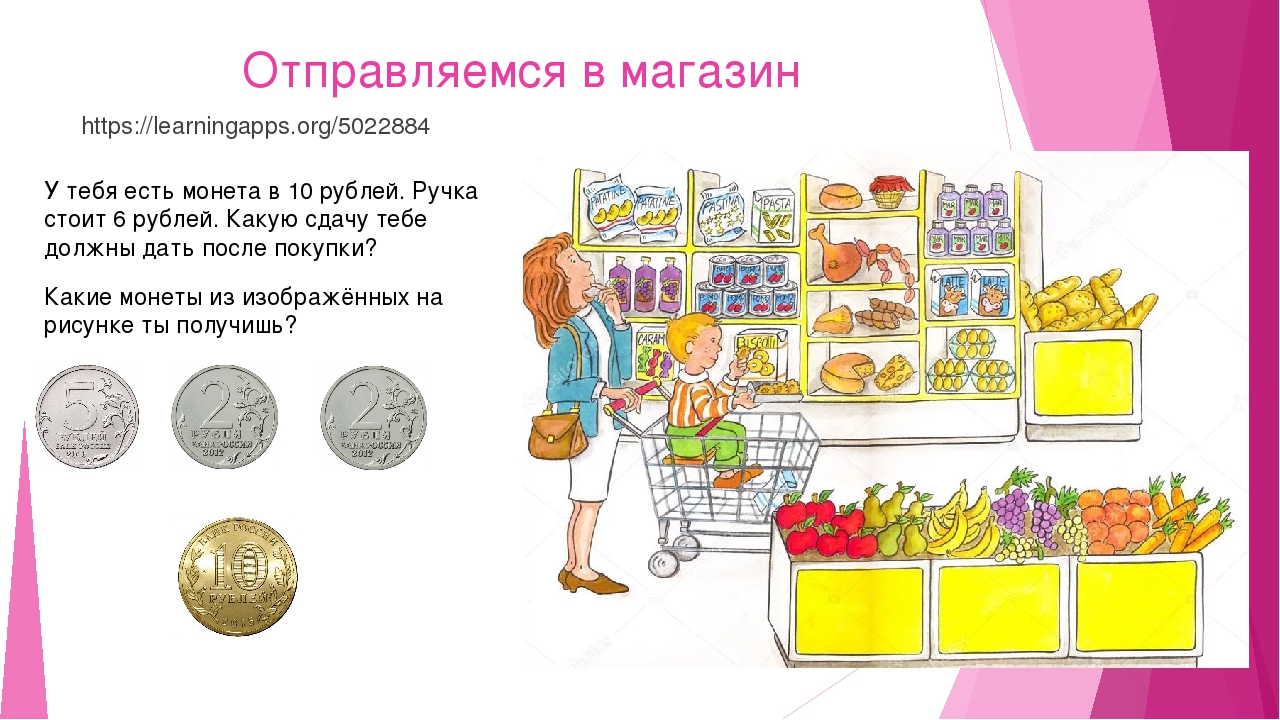 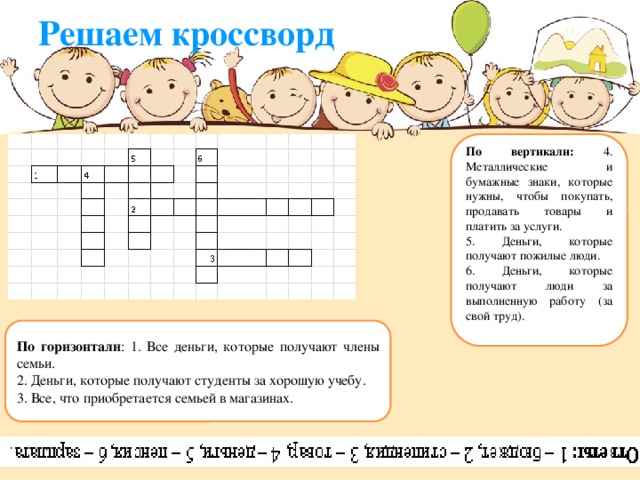 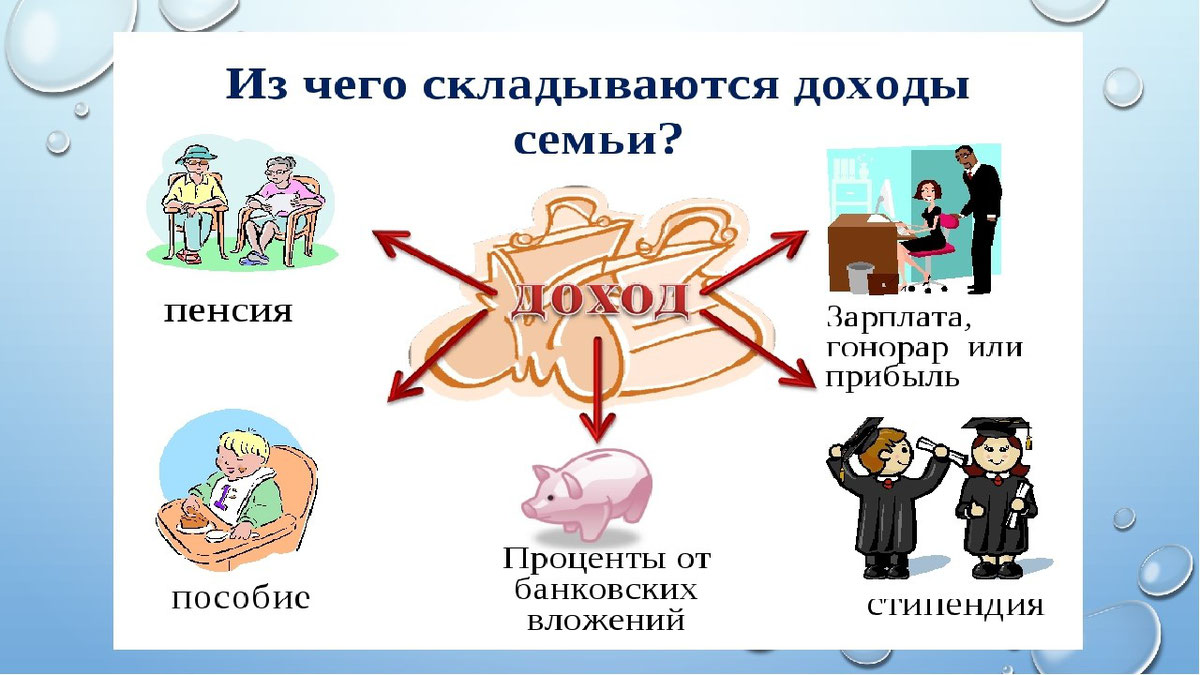 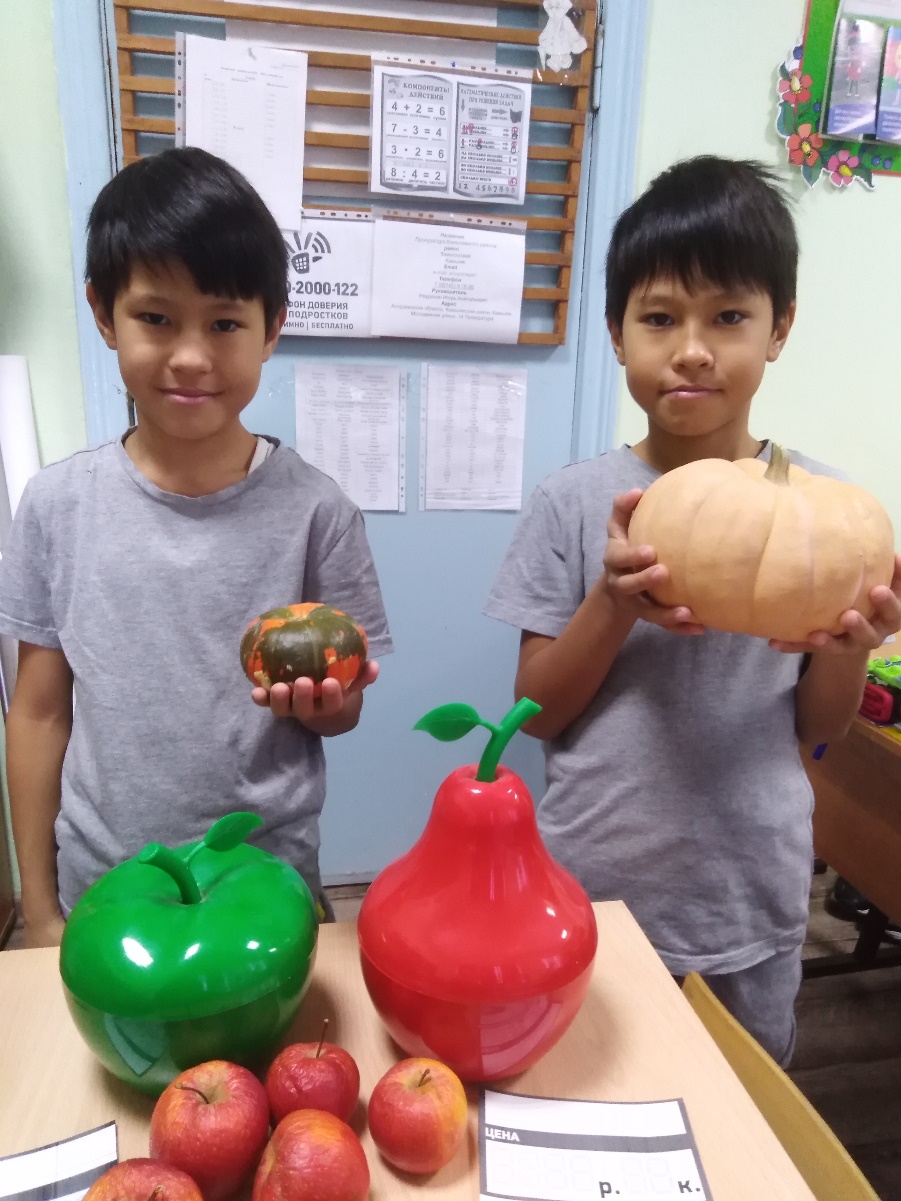 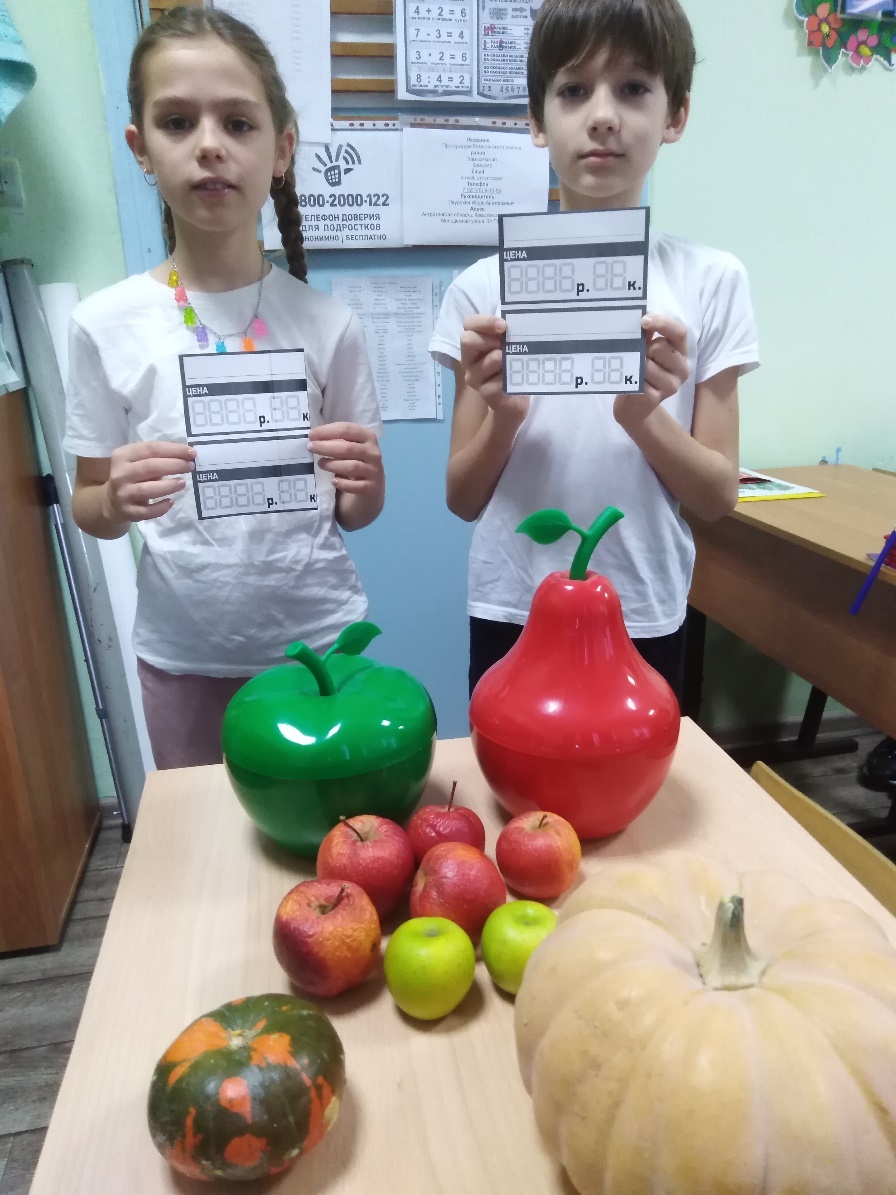 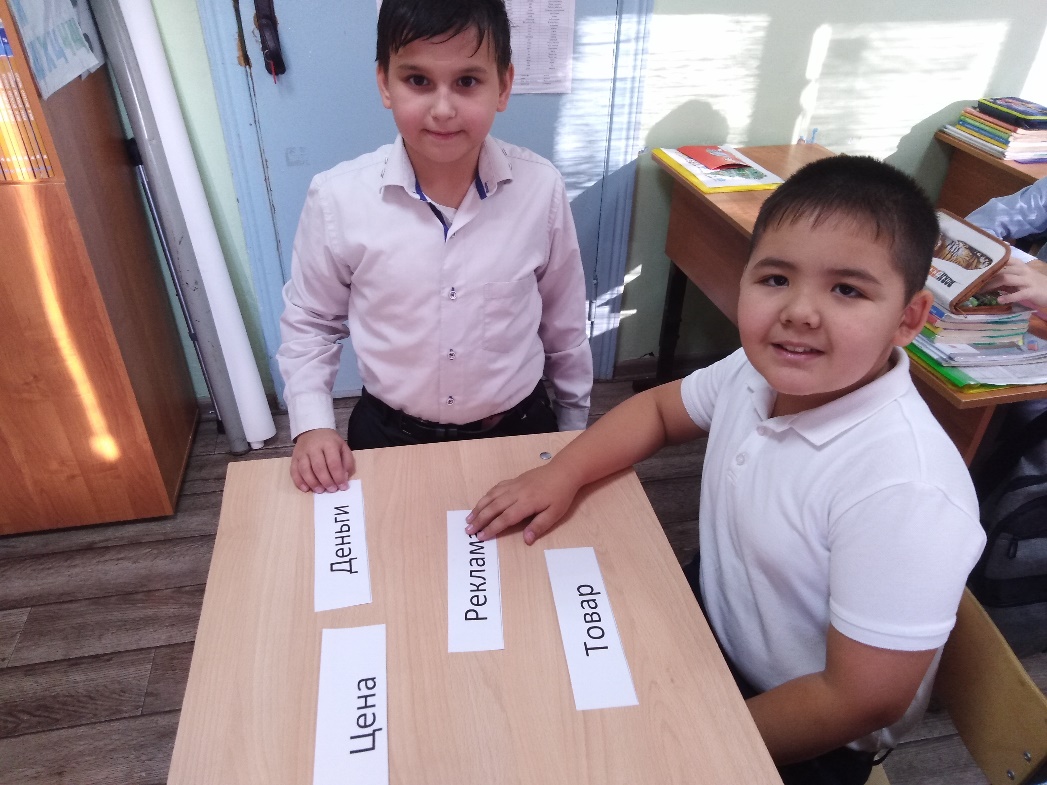 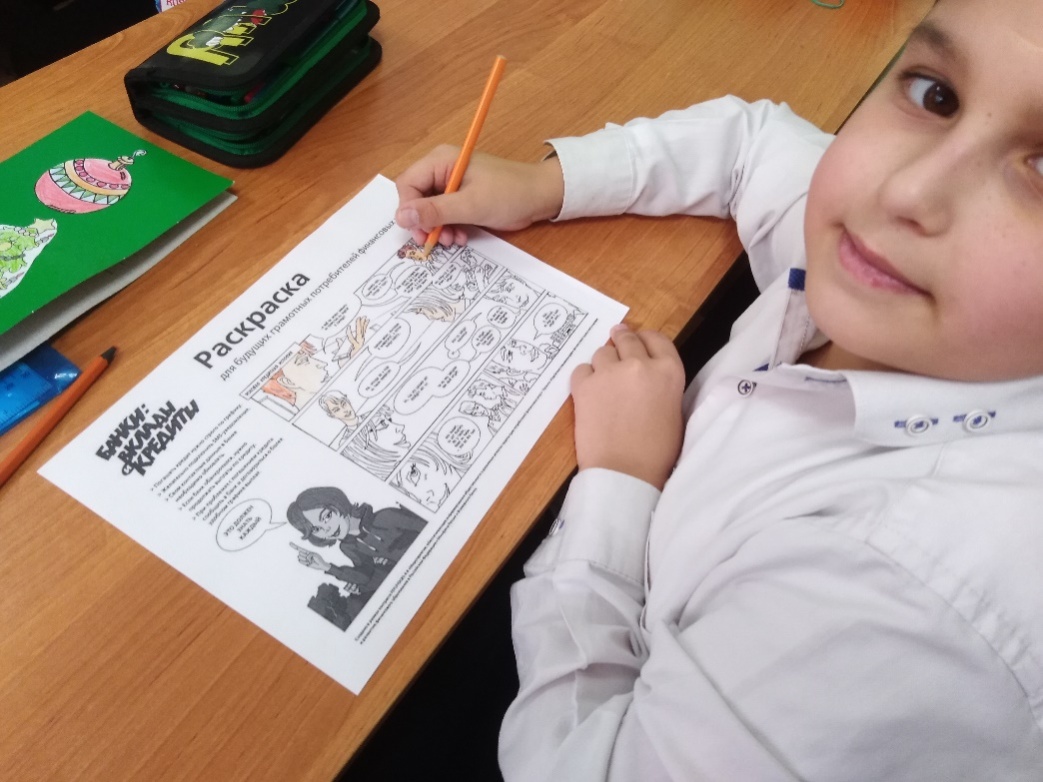 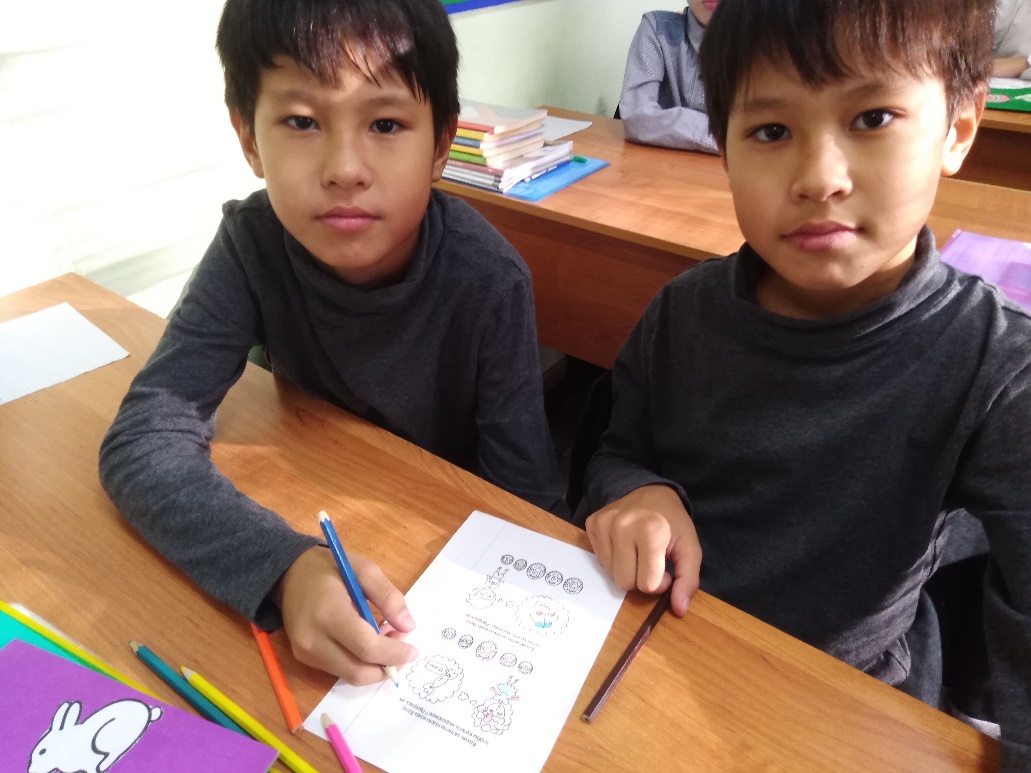 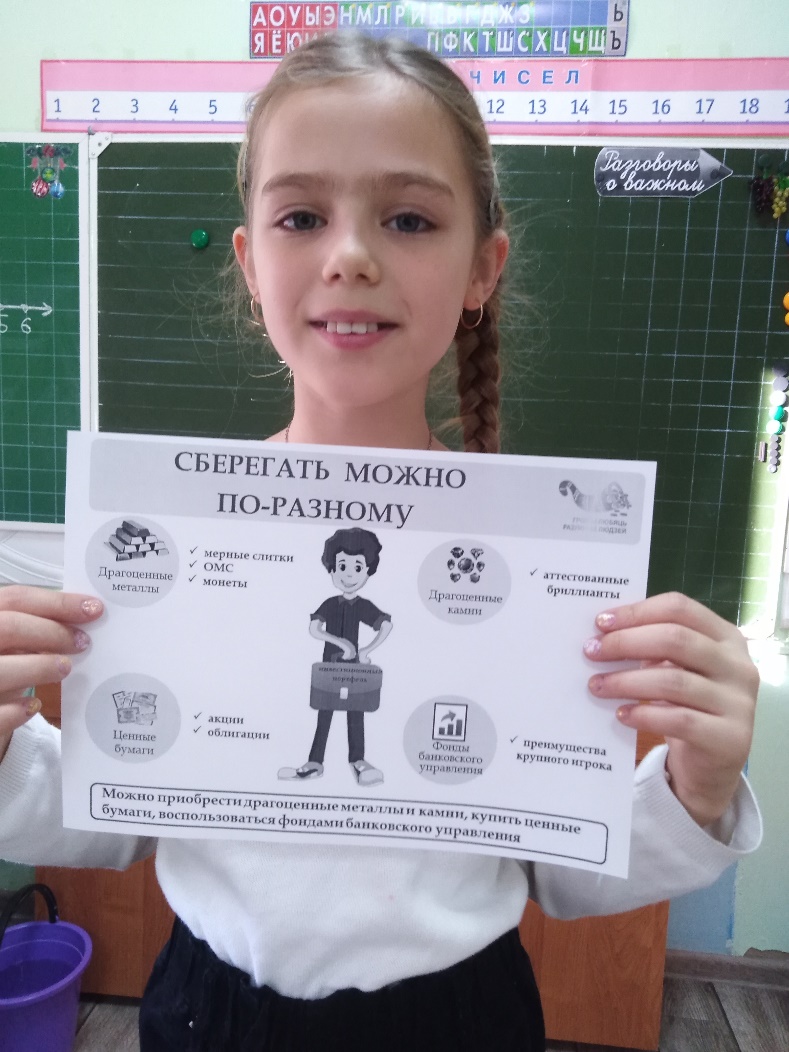 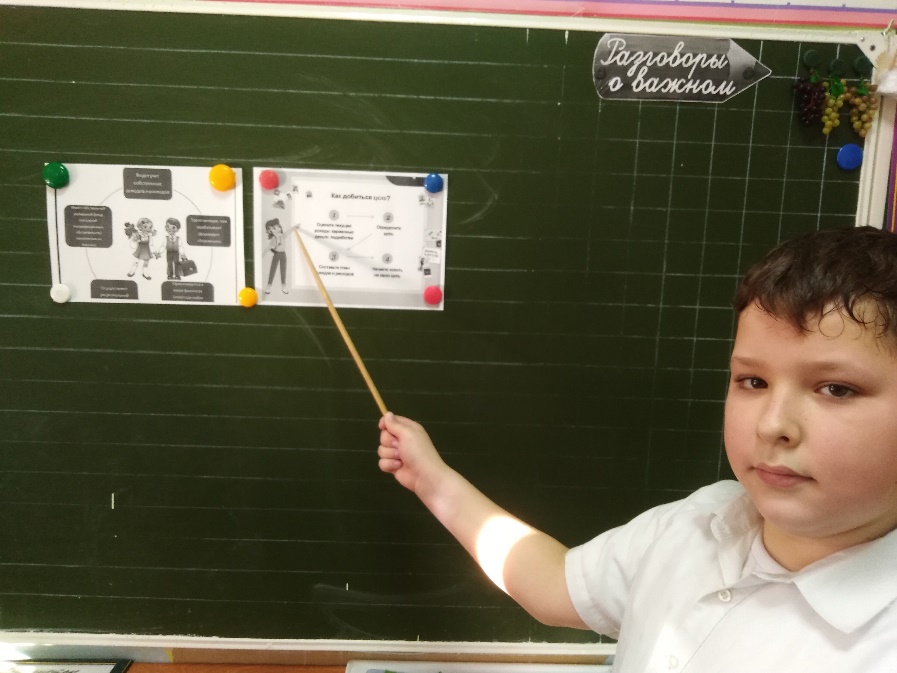 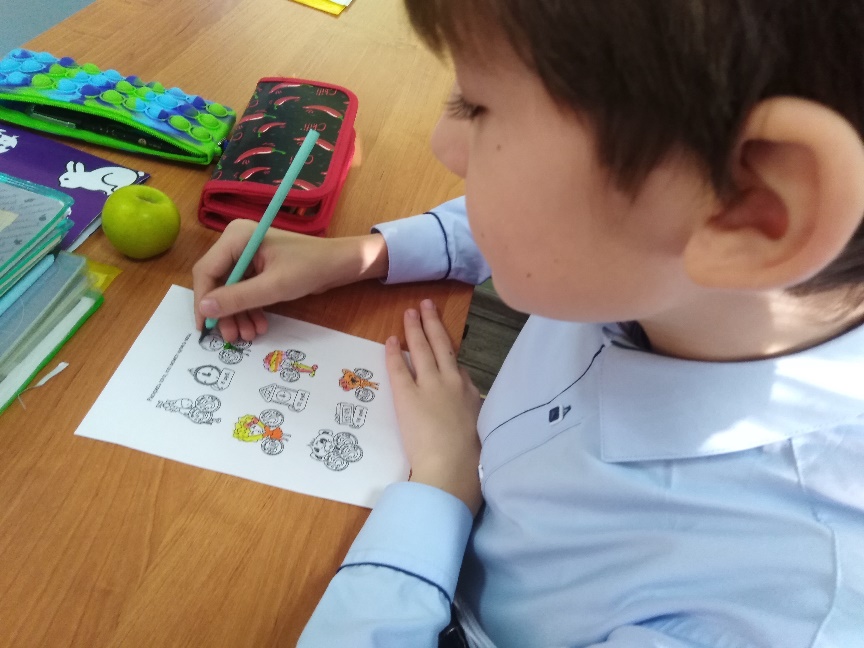 Заключение
Все эти приемы помогают значительно улучшить восприятие предмета школьником, вызывают интерес к поставленным задачам.
Используемые на уроках приёмы и методы работы способствуют развитию информационно-образовательной среды, направленной на формирование функциональной грамотности учащихся. Методы и приёмы лучше вводить постепенно, воспитывая у учащихся культуру дискуссии и сотрудничества; применять данные методики не обязательно все на одном уроке, главное, чтобы работа велась в системе.
Учитель должен увлечь и «заразить» детей, показать им значимость их деятельности и вселить уверенность в своих силах.